Изменения ВПР — 2025
Новые Правила ВПР
С 1 сентября 2024 года действуют Правила проведения мероприятий по оценке качества образования (постановление Правительства от 30.04.2024 № 556). 
Теперь в стране проводят только три вида мероприятий:
  национальные сопоставительные исследования (НИКО);
  ВПР в школах и организациях СПО;
  международные сопоставительные исследования.
Другие оценочные мероприятия может проводить только школа по своему усмотрению и регион по согласованию с Рособрнадзором (ст. 28, ч. 3.2 ст. 97 Федерального закона от 29.12.2012 № 273-ФЗ).
ВПР - 2025
1.   Проводятся в целях осуществления мониторинга уровня и качества подготовки обучающихся в соответствии  с ФГОС и ФОП
2. ВПР принимают участие ученики школ с аккредитованными ООП НОО, ООО и СОО. 
3.  Мероприятие по оценке качества (в том числе -ВПР)  должны быть включены в расписание учебных занятий.
4. ОО могут использовать мероприятия по оценке качества образования (в том числе – ВПР) в качестве мероприятий текущего контроля успеваемости и промежуточной аттестации обучающихся, проводимых в рамках реализации образовательной программы.
5. Решение о выставлении отметок обучающимся в журналпо результатам ВПР и иных формах использования результатов ВПР в рамках образовательного процесса принимает ОО.
Участники ВПР
6. Участниками ВПР являются обучающиеся ОО, за исключением — 1- 3-е, 9-е и 11-е классов. 
Не участвуют в ВПР также учащиеся:
специальных учебно-воспитательных учреждений закрытого типа и учреждений, исполняющих наказание в виде лишения свободы;
федеральных государственных организаций, находящихся в ведении федеральных государственных органов, осуществляющих подготовку кадров в интересах обороны и безопасности государства, обеспечения законности и правопорядка;
образовательных организаций, расположенных на территории Военного инновационного технополиса «Эра» Министерства обороны России.
7. Обучающиеся с ОВЗ принимают участие в мероприятиях по оценке качества образования по решению ОО, с согласия родителей;
КИМ ВПР все так же не имеют адаптированного варианта. Если ребенок с ОВЗ может по состоянию здоровья и хочет участвовать в ВПР, надо получить на это согласие родителя (п. 14 Правил, утв. постановлением Правительства от 30.04.2024 № 556).
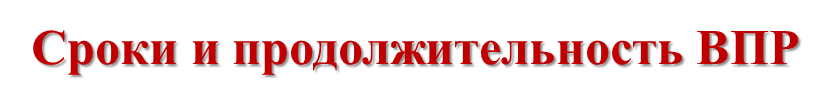 Работы проводят с 11 апреля по 16 мая 2025 года. Если их выполняют на компьютере, то предусмотрели резервный день — 25 апреля. Теперь работы длятся только один или два урока по 45 минут. Так сократили время для ВПР по русскому языку в 5-х классах: в 2024 году отводили 60 минут, а в 2025 — не более 45. А для математики в 6-х классах наоборот — увеличили с 60 минут до двух уроков по 45 минут. Похожие изменения действуют и по другим предметам в разных классах (приказ Рособрнадзора от 13.05.2024 № 1008).             Выбирается только один формат проведения  ( для всей параллели по выбранному предмету) – на бумажном или с использованием компьютера.
Предметы для ВПР
Расширили количество предметов, по которым буду проводить ВПР (приказ Рособрнадзора от 13.05.2024 № 1008). В перечне появились иностранные языки — английский, немецкий, французский.
Добавили предметы по выбору:
в 4-х классах выберут один предмет из окружающего мира, литературного чтения или иностранного языка;
5-х классах выберут один предмет из истории, литературы, иностранного языка, географии, биологии;
6-х классах выберут один предмет из истории, обществознания, литературы, иностранного языка, географии, биологии;
7-х классах выберут один предмет из истории, обществознания, литературы, иностранного языка, географии, биологии, информатики, физики базовой или с углубленным изучением;
8-х классах выберут один предмет из истории, обществознания, иностранного языка, географии, биологии, химии, информатики, физики базовой или с углубленным изучением;
10-х классах выберут два предмета из истории, обществознания, литературы, иностранного языка, географии, физики, химии.
https://fioco.ru/obraztsi_i_opisaniya_vpr_2025